الغلاف المائي
ا.م.د . فيان احمد محمد
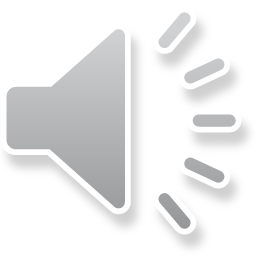 من المعروف أن الماء يشكل ما يقارب 71% من كوكب الأرض، وهو يشكل ما يسمى بالغلاف المائي، فمكونات الغلاف المائي تتمثل بجميع المياه الموجودة على الأرض، بما في ذلك الأنهار والجداول والبحيرات والمحيطات، والمياه الجوفية المخزنة تحت الأرض، والمياه المحصورة في الجليد، وحتى في الجو؛ فتكون على شكل بخار، وقدر العلماء كمية المياه في الأرض بأكثر من 1300 مليون قدم مكعب، حيث يقدر أن نسبة 97% من الغلاف المائي يتمثل في المحيطات، ونسبة 3% منه هي مياه عذبة والتي توجد في الأنهار وتحت الأرض، وثلثها موجودة في الجليد في قطبي الأرض وفي ثلوج الجبال الثلجية، ولذلك يتوفر قدر قليل جدًا من المياه العذبة الصالحة للاستخدام البشري من الشرب والري،
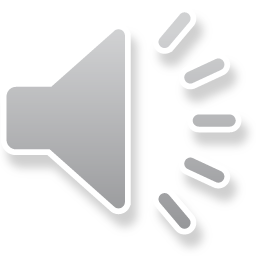 على الرغم من أن كوكب الأرض هو كوكب مغطى بالماء إلا أن الماء يشكل 0.023% من كتلة الأرض، وتختلف حالات الماء في البيئة بين الحالة السائلة والصلبة والغازية، وذلك من خلال انتقالها أثناء الدورة الهيدرولوجية والتي تسمى بدورة الماء، فتبدأ بسقوط المياه من الغيوم على الأرض بشكل أمطار، ثم تتسرب إلى الأرض مشكلة مياه جوفية، ثم ترتفع إلى السطح من خلال الصخور المسامية أو من الينابيع، وتتدفق من خلال الجداول الصغيرة إلى أكبر تفرع في البحيرات والبحار والمحيطات، ثم بفعل حرارة الشمس تتبخر صاعدة إلى الغلاف الجوي لتشكل الغيوم وتبدأ الدورة من جديد، وبفعل هذه الدورة يتم الحفاظ على الغلاف المائي
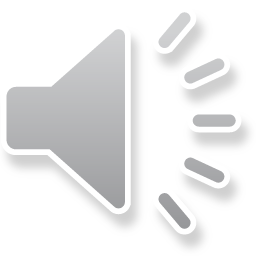 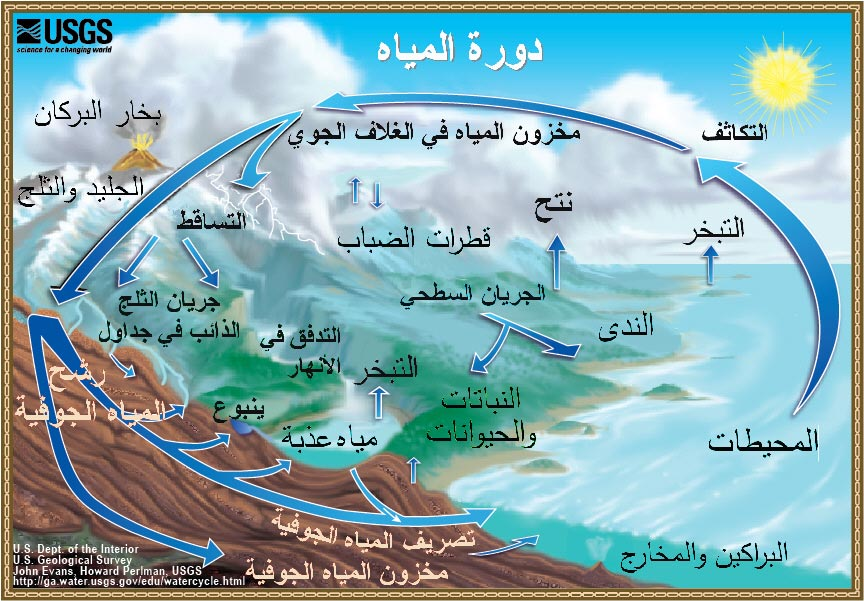 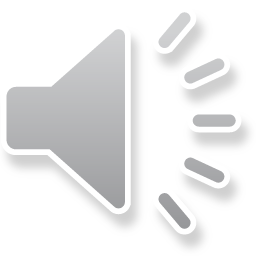 يمكن أيجاز(( أهميـــــــــــــة الغلاف المائــــــــــي بالجوانب التالية)) :-
1- يعمل على تنظيم درجات الحرارة بشكل اساسي ولولاه لأصبح مناخ اليابس متطرفاً لا يطاق فالمياه تعمل على امتصاص الحرارة الواصلة من الشمس دون ان ترتفع حرارتها كثيرا على العكس من حالة اليابس لان السعة الحرارية للماء كبيرة فأن المسطحات المائية تستطيع الاحتفاظ بكميات هائلة من درجات الحرارة ..كذلك درجات حرارة الماء لا تنخفض كثيرا كذلك فأن حركة التيارات البحرية بأنواعها الباردة والدافئة تعمل على توزيع الحرارة ارتفاعا وأنخفاضا على مساحات واسعة من اليابس كذلك فأن للرياح الهابة من المسطحات المائية تعمل على تلطيف اليابس لمسافات بعيدة داخل القارات .

2- وسيلة من وسائل النقل المهمة في العالم ..خصوصا في نقل السلع والبضائع والمواد الاولية يضاف الى ذلك سهولة النقل فيه وكفائته وقلة التكاليف قياسا بوسائل النقل الاخرى وبالتالي زيادة العلاقات بين الامم والشعوب .
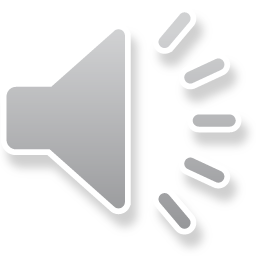 3- المصدر الذي يسبب حدوث الامطار في معظم انحاء العالم ..فمصدر الامطار التي تسقط هنا وهناك السنوية كانت او فصلية تنشأ فوق البحار والمحيطات الرياح بأتجاه اليابس فتسقط مطرا او ثلوجاً.
4- تحمل الامواج جزءاً منها تقذفها على الشاطيء فتصبح نواة للتكاثف وسقوط الامطار .
5- يزخر الغلاف المائي بالمياه في كافة أرجاءه بحاراً او محيطات او بحيرات وهي حياة متنوعة تشكل جانبا من الغذاء الذي تعيش عليه الاسماك .
6- مصدر يوفر الغذاء للانسان من اللحوم من خلال وجود الثروة السمكية التي يمكن ان تعوض الانسان من اللحوم الحمراء .. وفي بعض البلدان تشكل الاسماك مصدرا مهما من مصادر الدخل ويعمل فيها ملايين من السكان .
7- وجود بعض الثروات المعدنية واللؤلؤ.
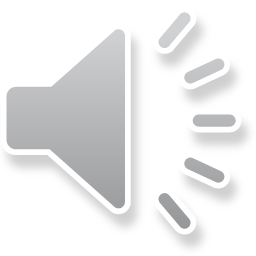